Overview of Hazard Mitigation Planning
June 14, 2018

Melissa A. Surette
What is Mitigation Planning?
Hazard mitigation is any sustained action taken to reduce or eliminate the long‐term risk to human life and property from hazards 
Hazard mitigation activities may be implemented prior to, during, or after an event 
Hazard mitigation is most effective when based on an inclusive, comprehensive, long‐term plan that is developed before a disaster occurs
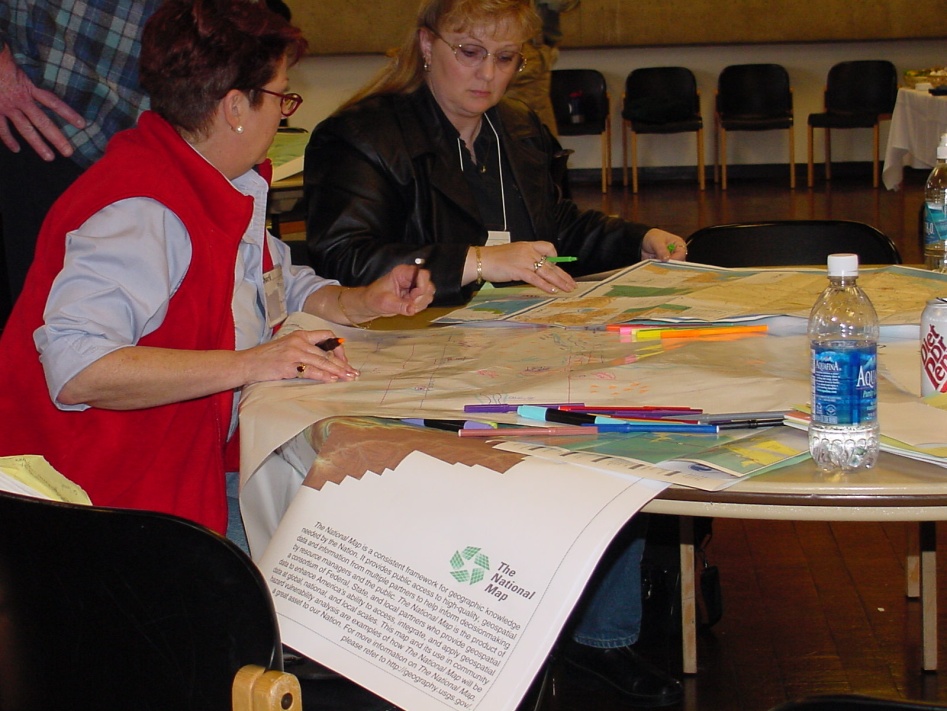 Photo credit: USGS, Wood, 2005
Why Mitigation Planning?
Understand hazards and associated risks
Take steps to make community disaster resilient
FEMA Grant eligibility
Mitigation Planning Incentives
FEMA provides incentives for mitigation planning in the form of grants
Grant applications are coordinated through state emergency management offices
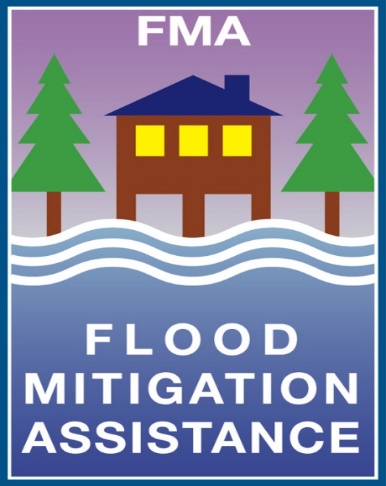 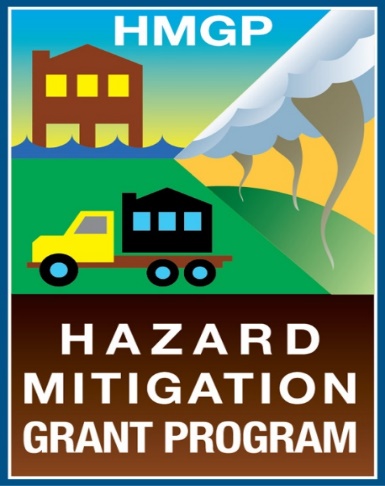 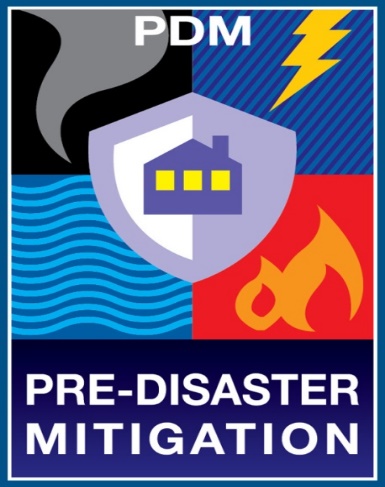 Grant Programs
Pre-Disaster Mitigation Grant cycles typically open each Spring 
National competition for States, Locals (apply as sub-applicants to the State), and Tribes
Hazard Mitigation Grant Program (HMGP) is available after a Federally declared Disaster
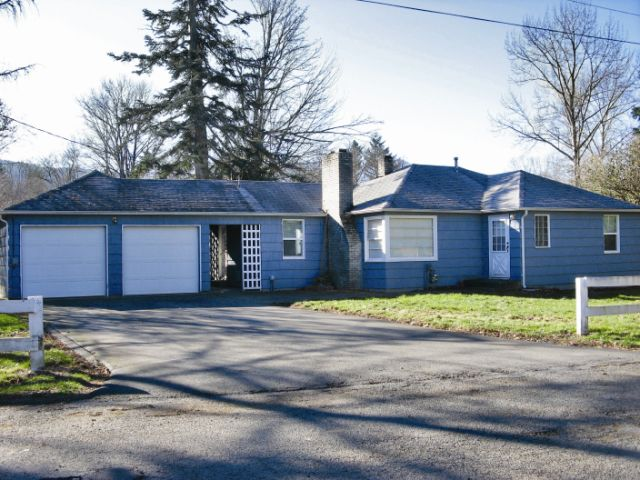 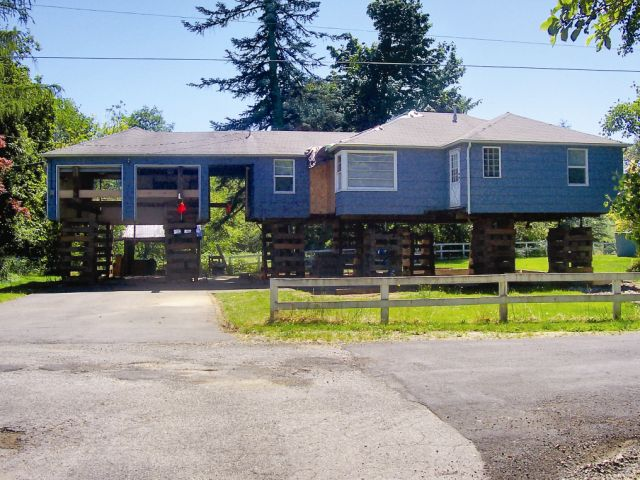 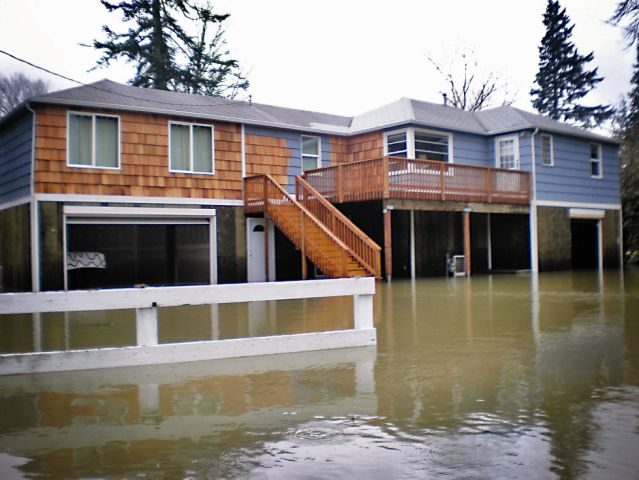 Planning Requirements
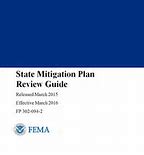 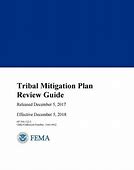 State, Tribal, and Local Mitigation Plan Review Guides outline the planning requirements
Requirements differ slightly; however, the overall process is similar
Planning Process 
Risk Assessment
Mitigation Strategy
Update (every five years)
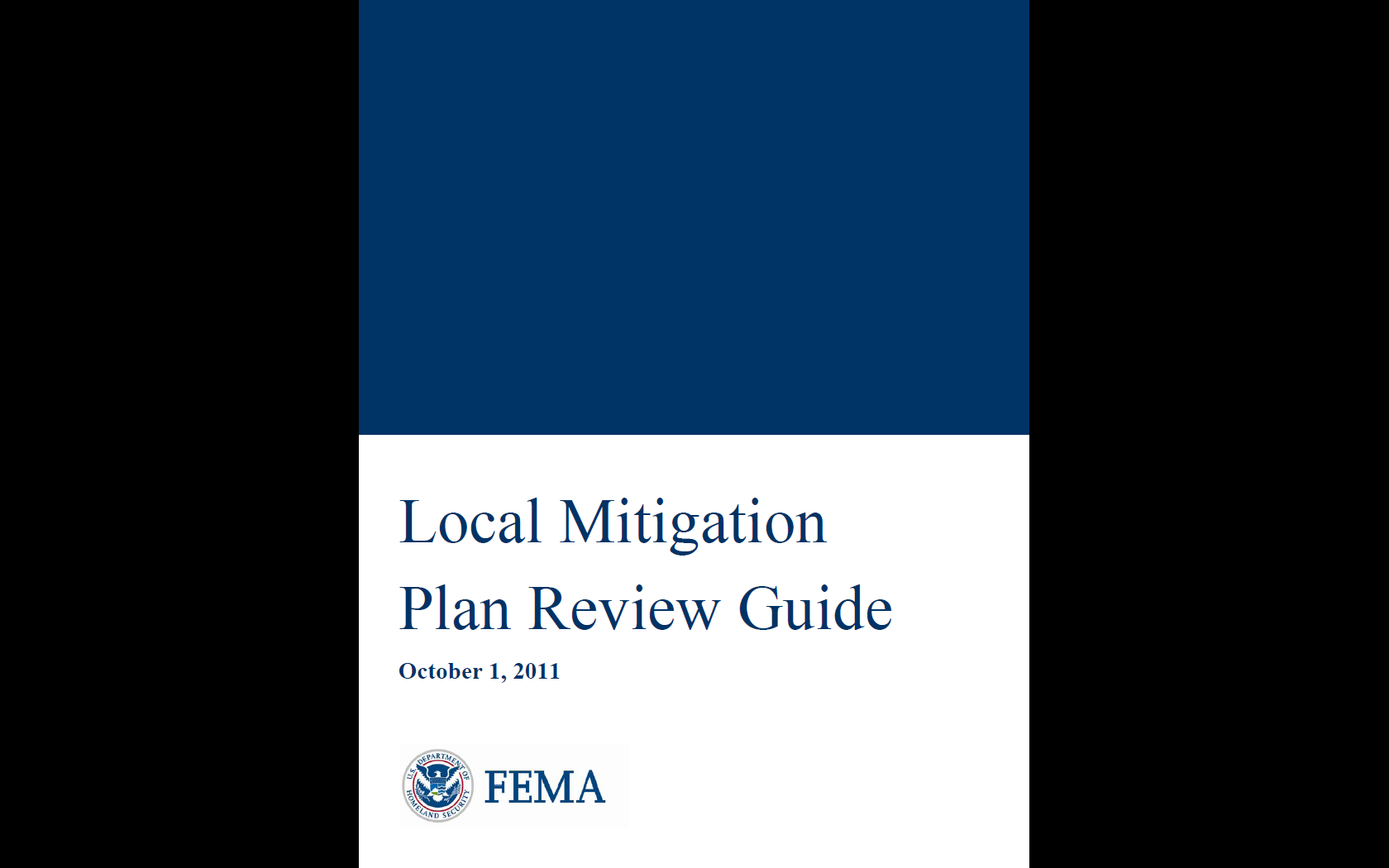 [Speaker Notes: Hazard Mitigation Plans (HMPs) must be federally approved in order to receive certain grant funding 

State Mitigation Plans are one of the first resources a community utilizes when developing a local Mitigation Plan]
Considerations as it relates to Nature Based Solutions
Community’s goals
Community’s vulnerabilities
Development in hazard prone areas
Changing future conditions
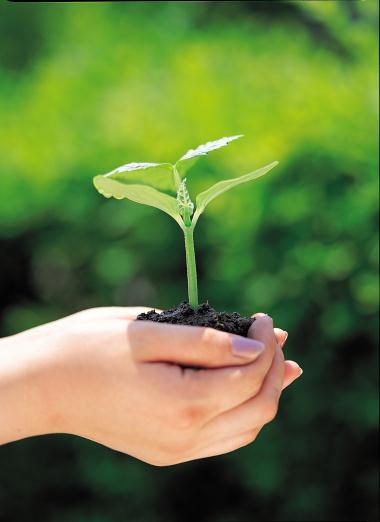 [Speaker Notes: Discuss Development, Future Conditions, etc.

Discuss State/Tribal/local differences

State/Tribal Requirement re:  Future Conditions
As part of this requirement, State/Tribe must provide the probability of future hazard events that includes projected changes in occurrences for each natural hazard
Probability must include considerations of changing future conditions, including effects of long-term changes in weather patterns and climate
Changing future conditions is only a State/Tribal requirement; however many local communities are opting to include it in their Risk Assessment and Strategy
Green Infrastructure (GI) is not often considered in a Mitigation Strategy, as GI can provide alternative options for mitigating long-term risk to hazards, especially hazards like drought, where State and local communities may have challenges in identifying solutions to mitigating it, especially with a changing climate
Green infrastructure can be incorporated into the Strategy, providing State and local partners with an opportunity to develop meaningful Hazard Mitigation Plans that meet the current and future needs of their community]
Mitigation in Your Community
Does your community have a mitigation plan?
Is it a stand-alone plan or a group of jurisdictions?
Were you or your agency involved in the plan’s development?
Should you or your agency be involved when the plan is updated?
Is your agency responsible for implementing parts of the mitigation plan?
How could you contribute to implementing the plan?
How YOU can Contribute to the Mitigation Plan
Participate in the planning process
Coordinate with other agencies
Provide hazard or risk assessment information
Identify opportunities for the Mitigation Strategy
Implement mitigation activities
Improve your agency’s programs
Mitigation Planning Resources
FEMA Mitigation Planning Website
https://www.fema.gov/hazard-mitigation-planning
FEMA Hazard Mitigation Assistance Website
https://www.fema.gov/hazard-mitigation-assistance 
Local Mitigation Plan Review Guide
https://www.fema.gov/media-library/assets/documents/23194 
Local Mitigation Planning Handbook 
https://www.fema.gov/media-library/assets/documents/31598 
Hazard Mitigation: Integrating Best Practices into Planning
http://www.fema.gov/library/viewRecord.do?id=4267 
IS-318: Mitigation Planning for Local and Tribal Communities
http://training.fema.gov/EMIWeb/IS/is318.asp 
Green Infrastructure Methods
https://www.fema.gov/media-library-data/1487161212568-3b313a4502545a8cf6846f36d53e1367/GI_Fact_Sheet_Feb2017_COMPLIANT.pdf